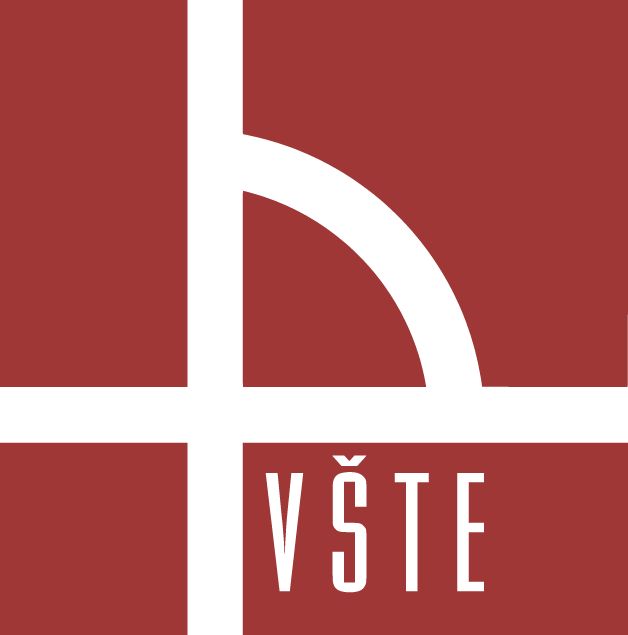 Vysoká škola technická a ekonomická v Českých Budějovicích Ústav technicko-technologickýPorovnání výrobních technologií tlakového lití zinkových slitin a vstřikování plastu z hlediska energetické náročnosti a ekvivalentu emisí CO2
Autor bakalářské práce: Michal Šuba
Vedoucí bakalářské práce: doc. Ing. Karel Gryc, MBA, Ph.D.
Oponent bakalářské práce: Ing. Bc. Jana Sviželová, Ph.D.
Motivace a důvody k řešení daného problému
Prohloubení znalostí vybrané problematiky
Nacházení nových řešení
Praktické využití výsledků práce
Zájem o danou problematiku
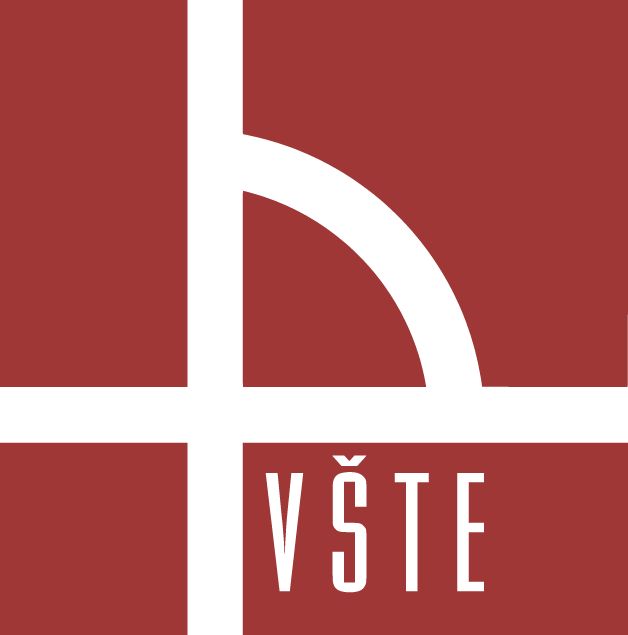 Cíl práce
Cílem bakalářské práce je definovat energetickou náročnost jednotlivých technologií vztaženou na vhodnou výrobní jednotku a provést srovnání jednotlivých technologií, především pak vzhledem k dopadu na životní prostředí pomocí výpočtu ekvivalentu emisí CO2 vypočteného na základě energetické náročnosti výroby.
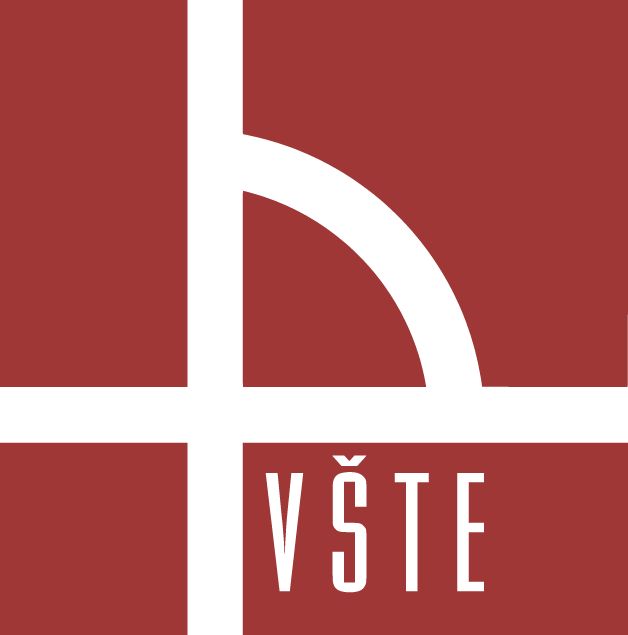 Výzkumné otázky
Jaké jsou energetické rozdíly mezi metodou tlakového lití zinku a vstřikování plastů?
Jaké je množství vypouštěných emisí CO2 při tlakovém lití zinku a vstřikování plastů?
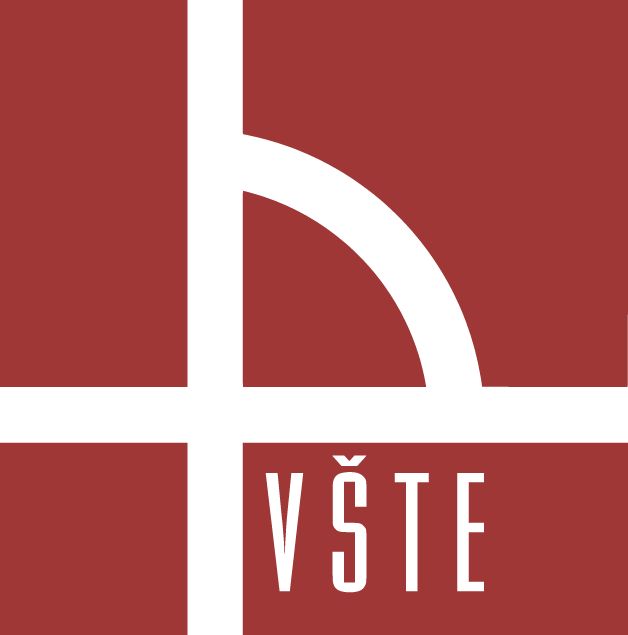 Metodika práce
Měření elektrické spotřeby ve firmě Hettich
Zpracování získaných dat
Přepočet dat na produkci emisí CO2
Přepočet dat na vhodné ekvivalenty srovnání
Srovnání získaných výsledků
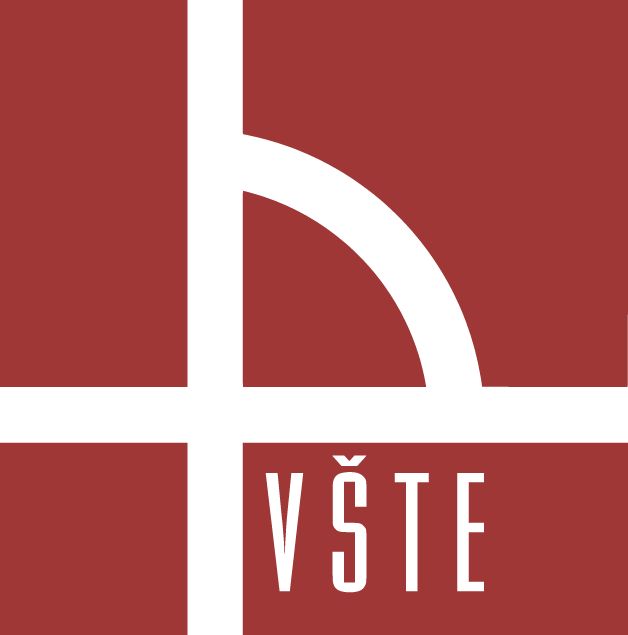 Měření elektrické spotřeby
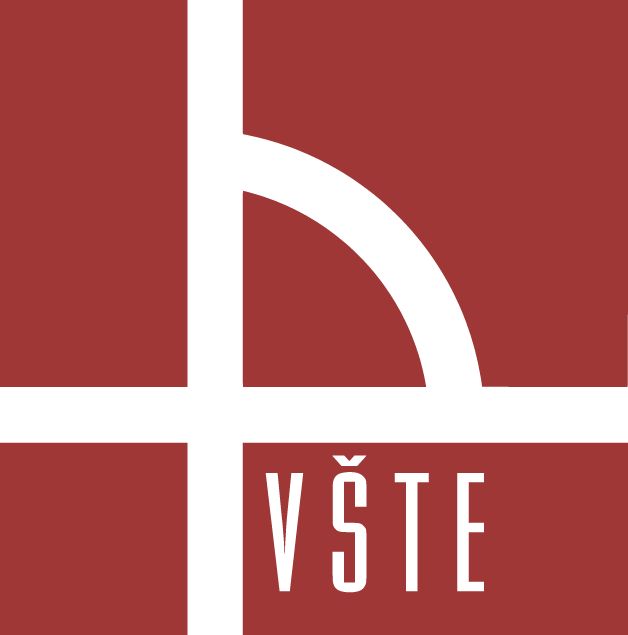 Přepočet na CO2
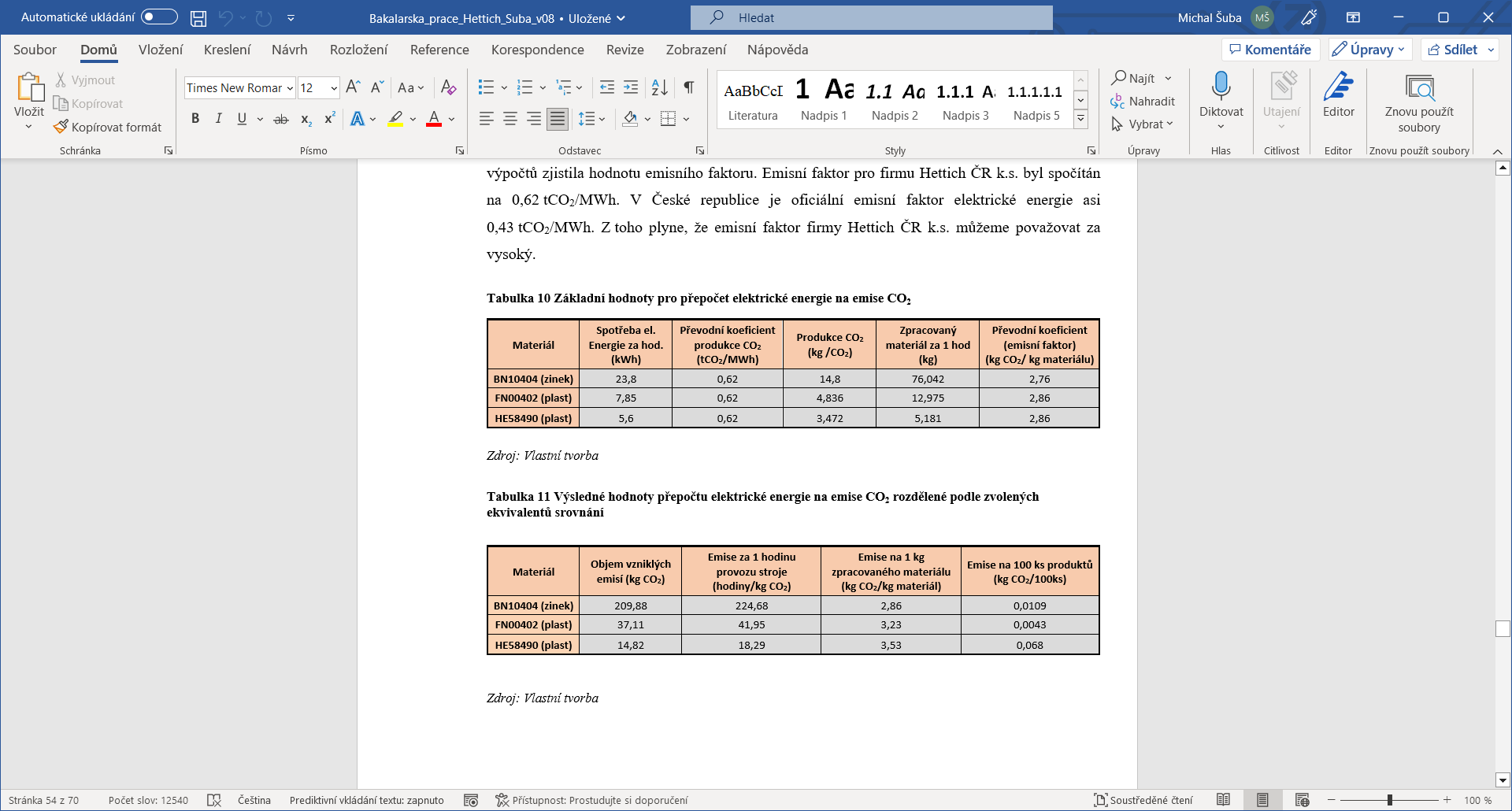 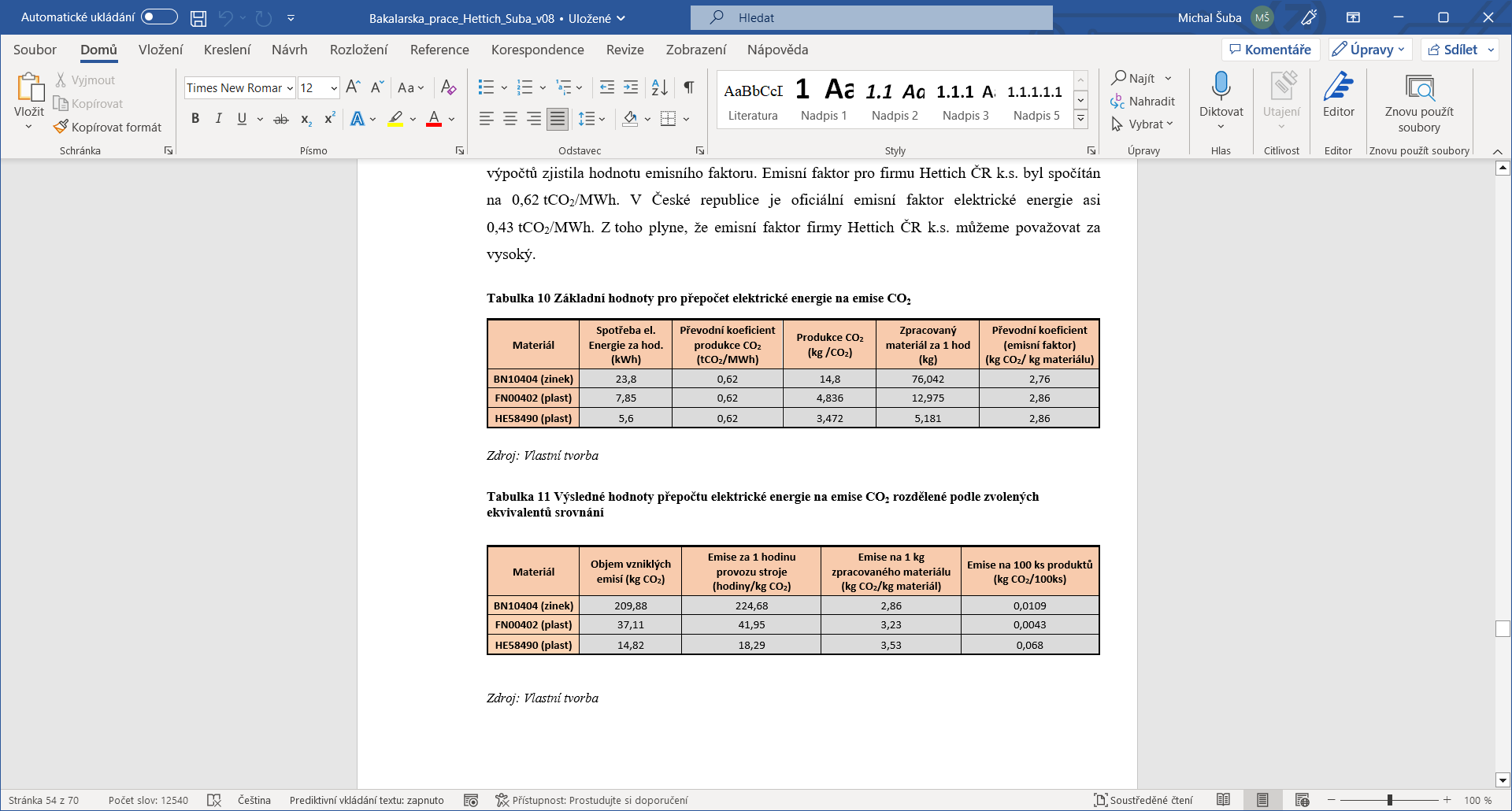 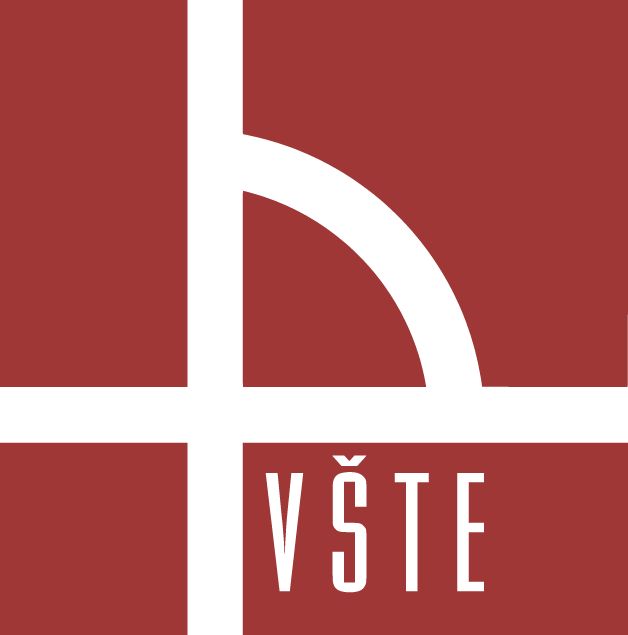 Porovnání výsledků
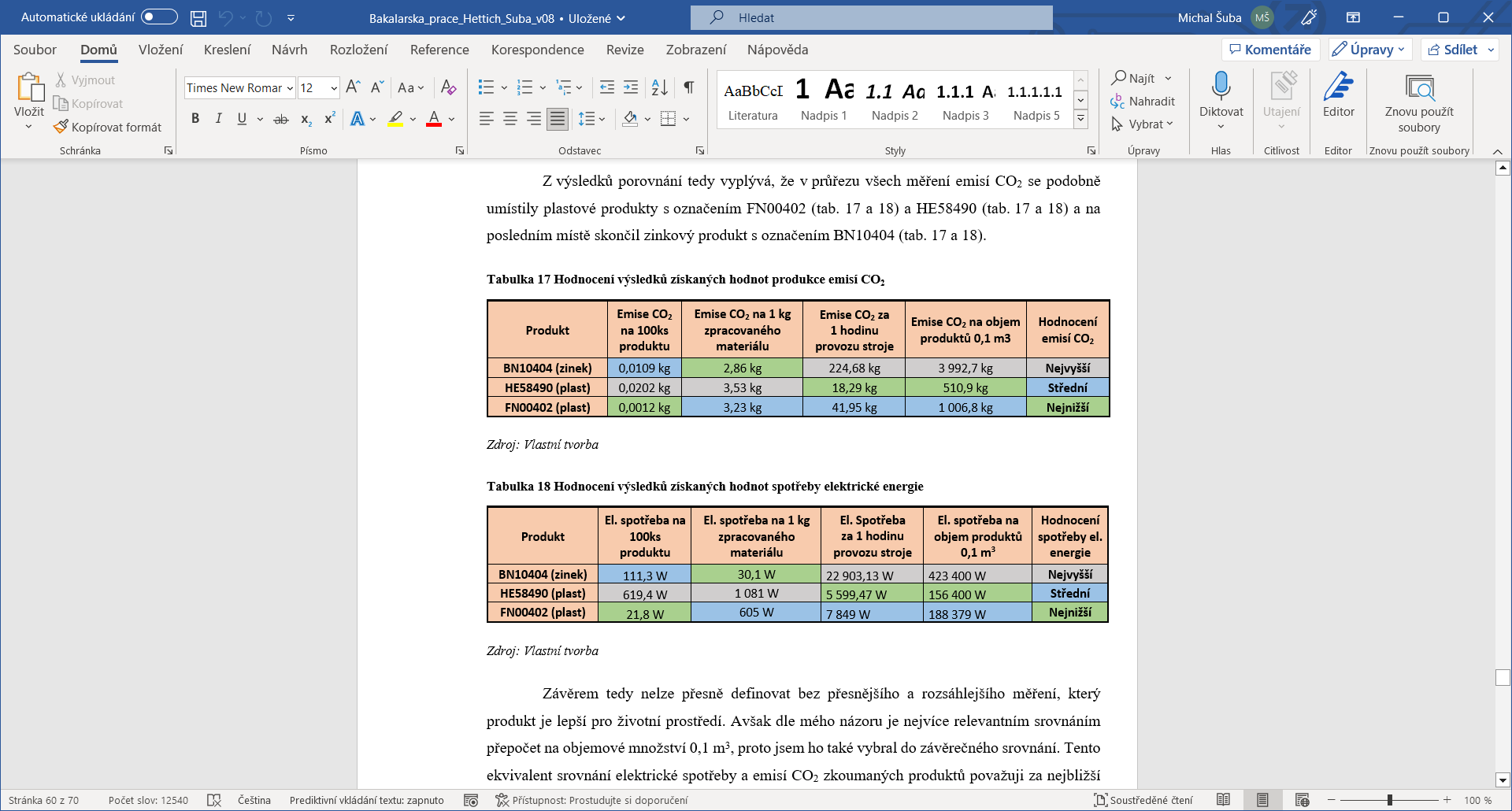 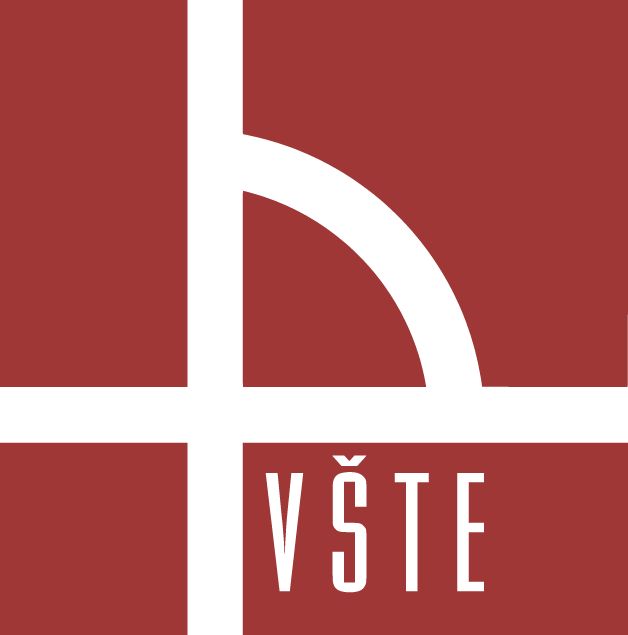 Výsledné srovnání
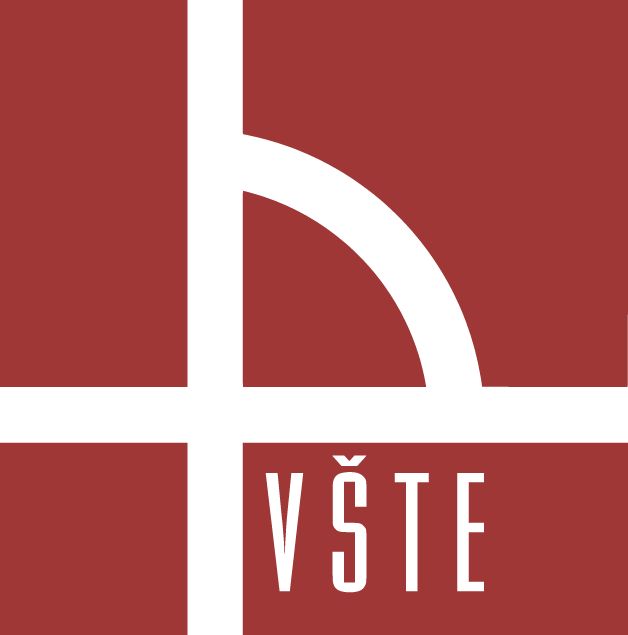 Otázky vedoucího a oponenta
Otázky od vedoucího práce
Jaké další metody by bylo podle studenta vhodné využívat při studiu energetické náročnosti ve výrobních podnicích? Může student stručně charakterizovat výhody a nevýhody různých přístupů k tomuto druhu studia?
Kterým směrem by se měl ubírat další vývoj v oblasti studia energetické náročnosti v průmyslových podnicích?
Má student představu, v kterých konkrétních odvětvích a jak by se daly uplatnit nové a třeba i komplexnější přístupy související se studiem energetické náročnosti výroby?

Otázky od oponenta práce
Za jakým účelem byla prováděna analýza energetické náročnosti a produkce emisí CO2?
Jsou výsledky pouze informativní, nebo případně poslouží k optimalizaci spotřeby energie v podniku?
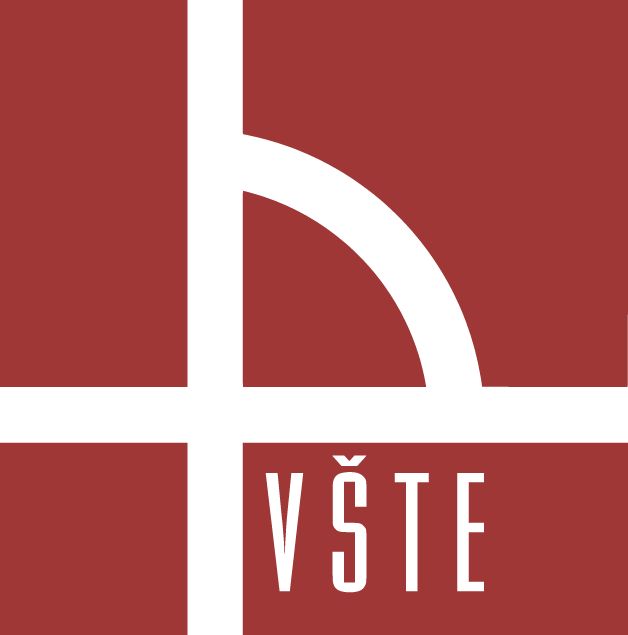 Návrh opatření
Provést přesnější měření
Problematika recyklace materiálu
Změna dodavatele elektrické energie
Instalace solárních panelů
Úspora v oblasti plýtvání
Náhrada zinkových produktů
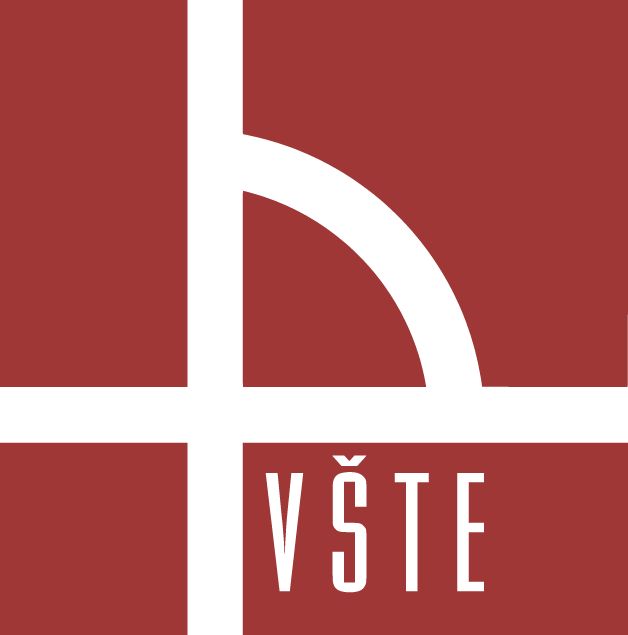 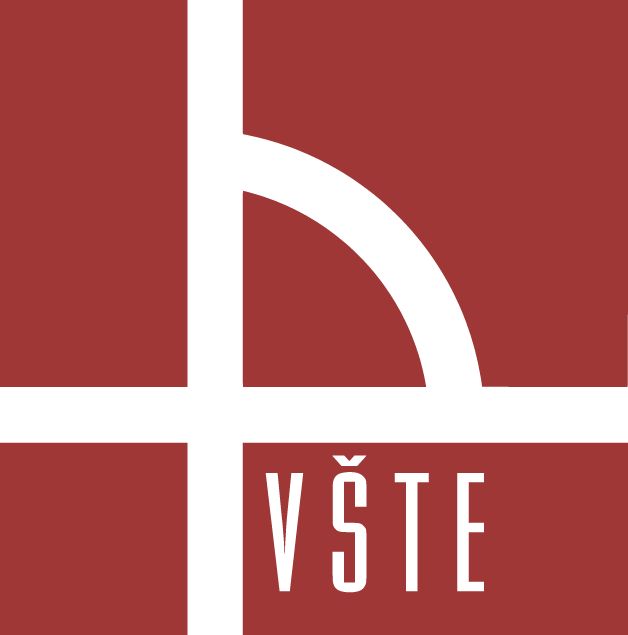 Děkuji za pozornost